Volné licence
Limity české právní úpravy
Charakteristika veřejných licencí
„dovolují dílo šířit
vyžadují, aby při šíření díla nebo jeho zpracování byly uvedeny údaje o díle (autor, název díla, url, apod..)
při šíření díla je nutno připojit url odkaz na CC licenci
jsou neodvolatelné
zanikají v případě porušení licenčních podmínek ze strany nabyvatele“


Gruber, Lukáš. Typy licencí. Creative Commons Uveďte autora 3.0 Česko. 
http://www.creativecommons.cz/zakladni-informace-o-cc/typy-cc-licenci/
Introduction
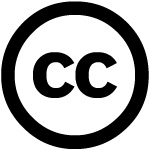 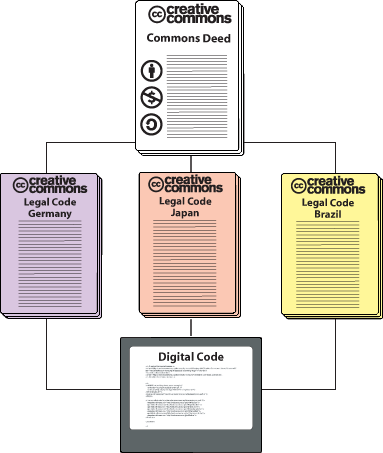 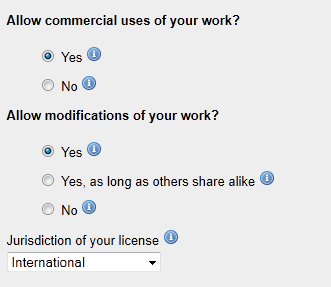 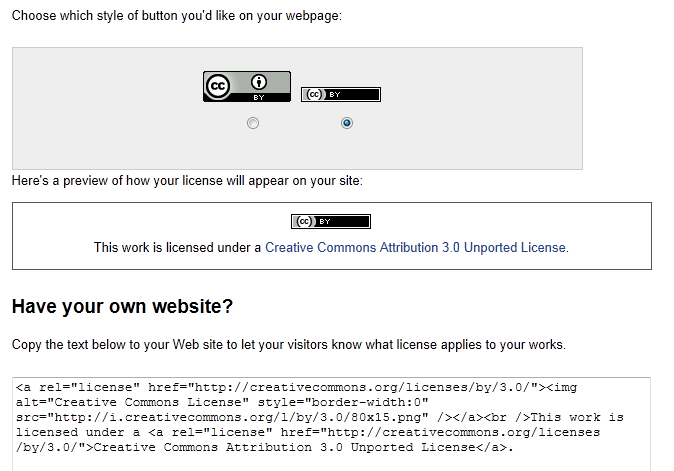 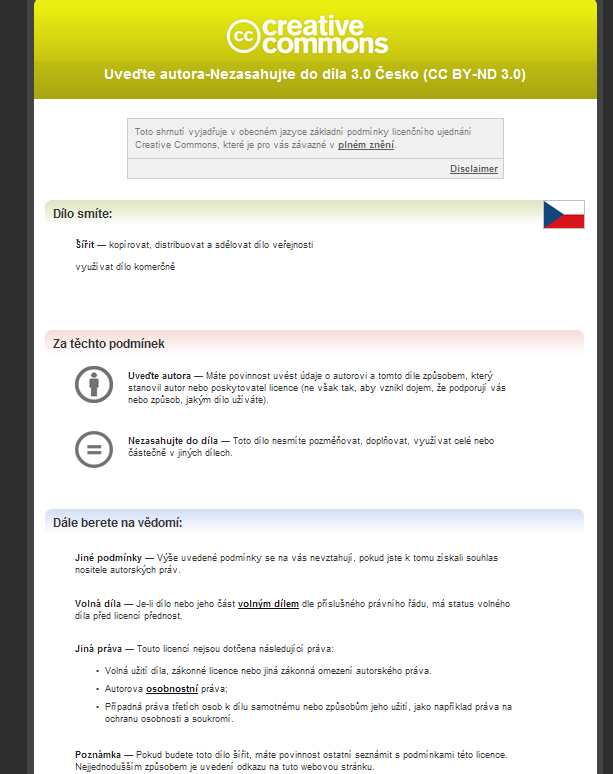 Redukce
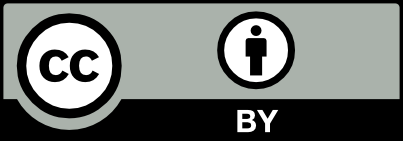 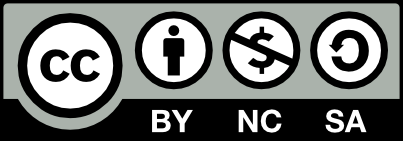 4. DRM
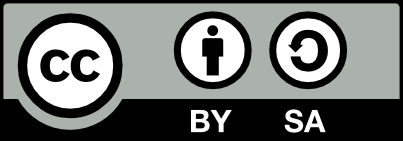 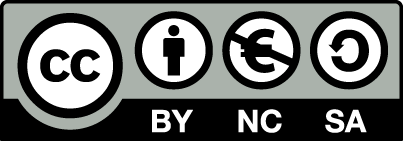 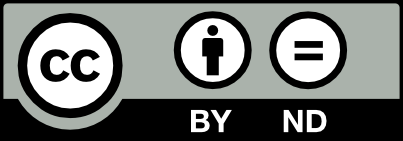 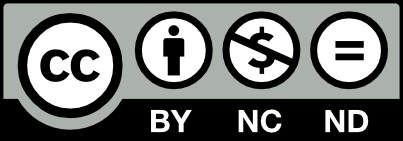 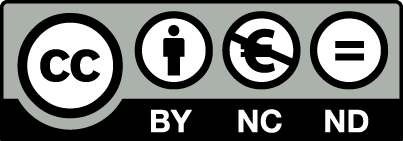 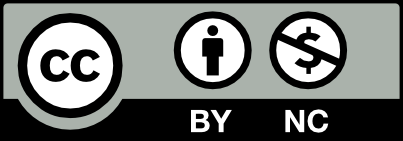 Noch einmal!
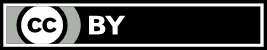 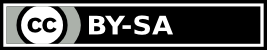 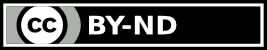 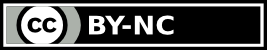 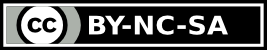 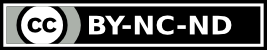 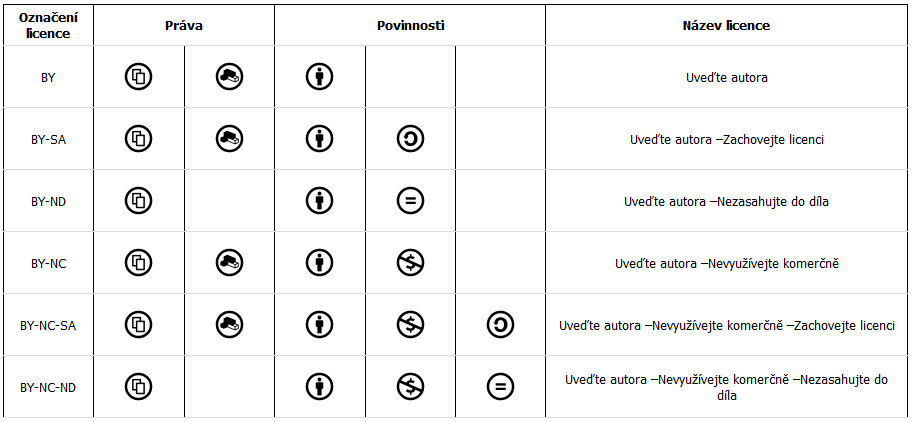 Zdroj: www.creativecommons.cz
Charakteristika veřejných licencí
„dovolují dílo šířit
vyžadují, aby při šíření díla nebo jeho zpracování byly uvedeny údaje o díle (autor, název díla, url, apod..)
při šíření díla je nutno připojit url odkaz na CC licenci
jsou neodvolatelné
zanikají v případě porušení licenčních podmínek ze strany nabyvatele“


Gruber, Lukáš. Typy licencí. Creative Commons Uveďte autora 3.0 Česko. 
http://www.creativecommons.cz/zakladni-informace-o-cc/typy-cc-licenci/
Vymahatelnost CC licencí
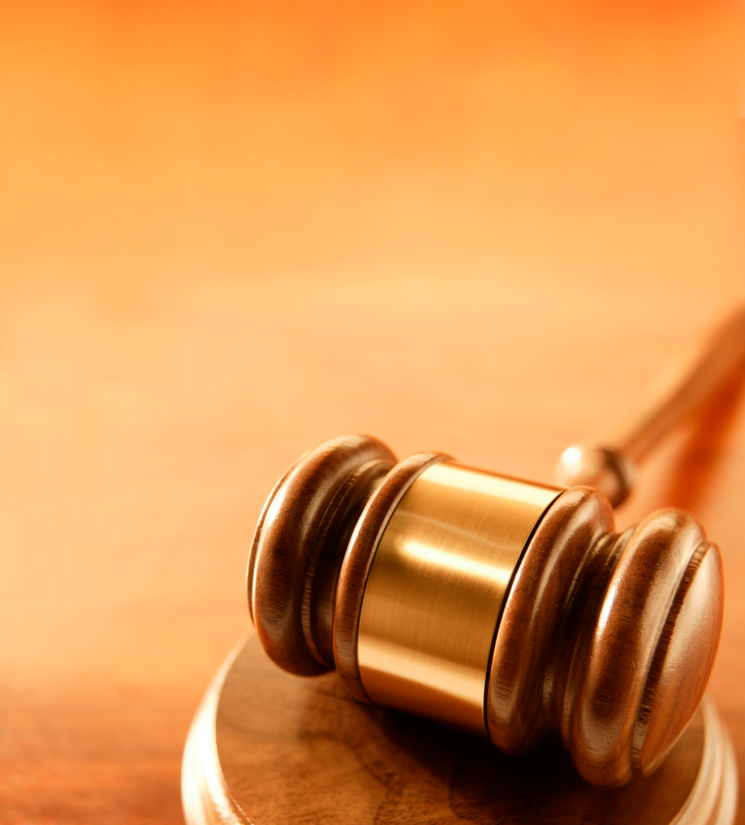 Zdroj: http://www.unisa.edu.au/crma/images/criminal_justice_jurisprudence.jpg
Curry v. Audax
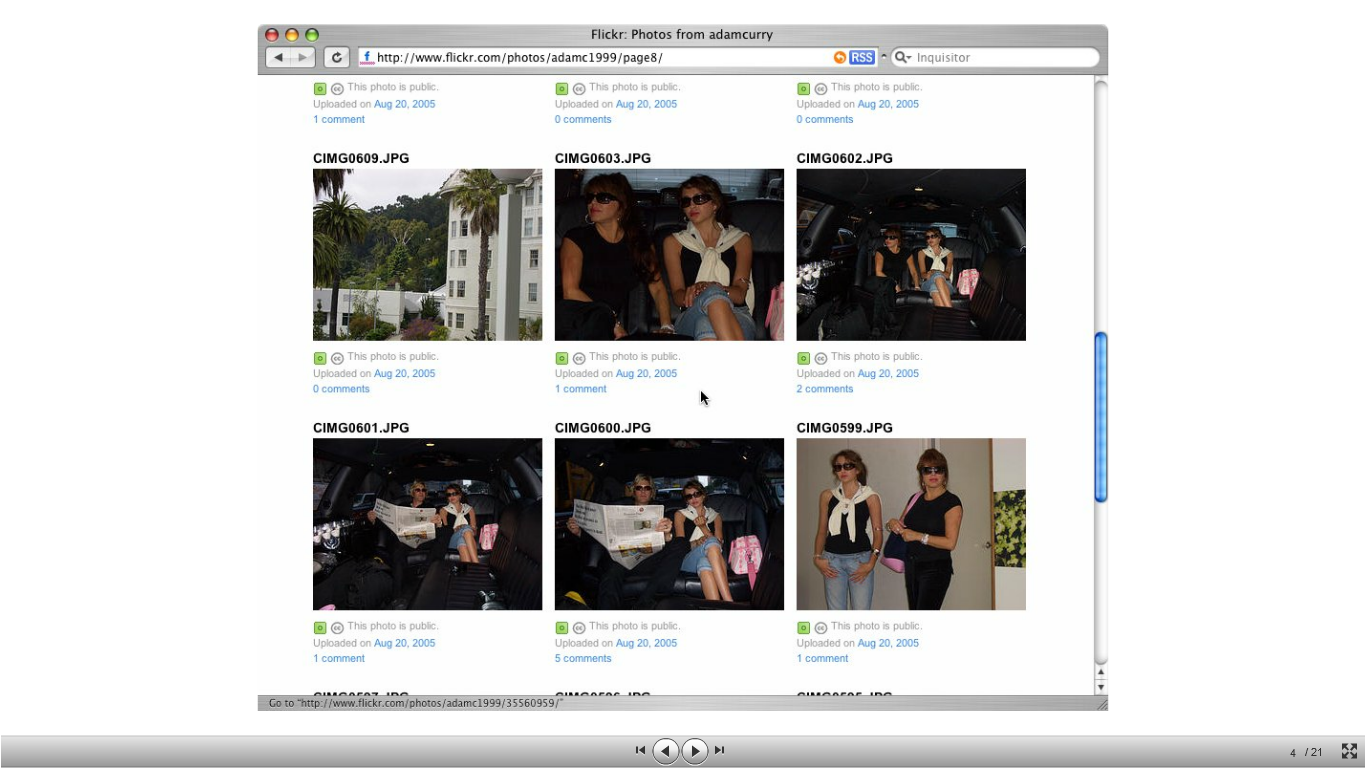 [Speaker Notes: http://mirrors.creativecommons.org/judgements/Curry-Audax-English.pdf
http://www.slideshare.net/paulkeller/curry-vs-weekend]
Curry v. Audax
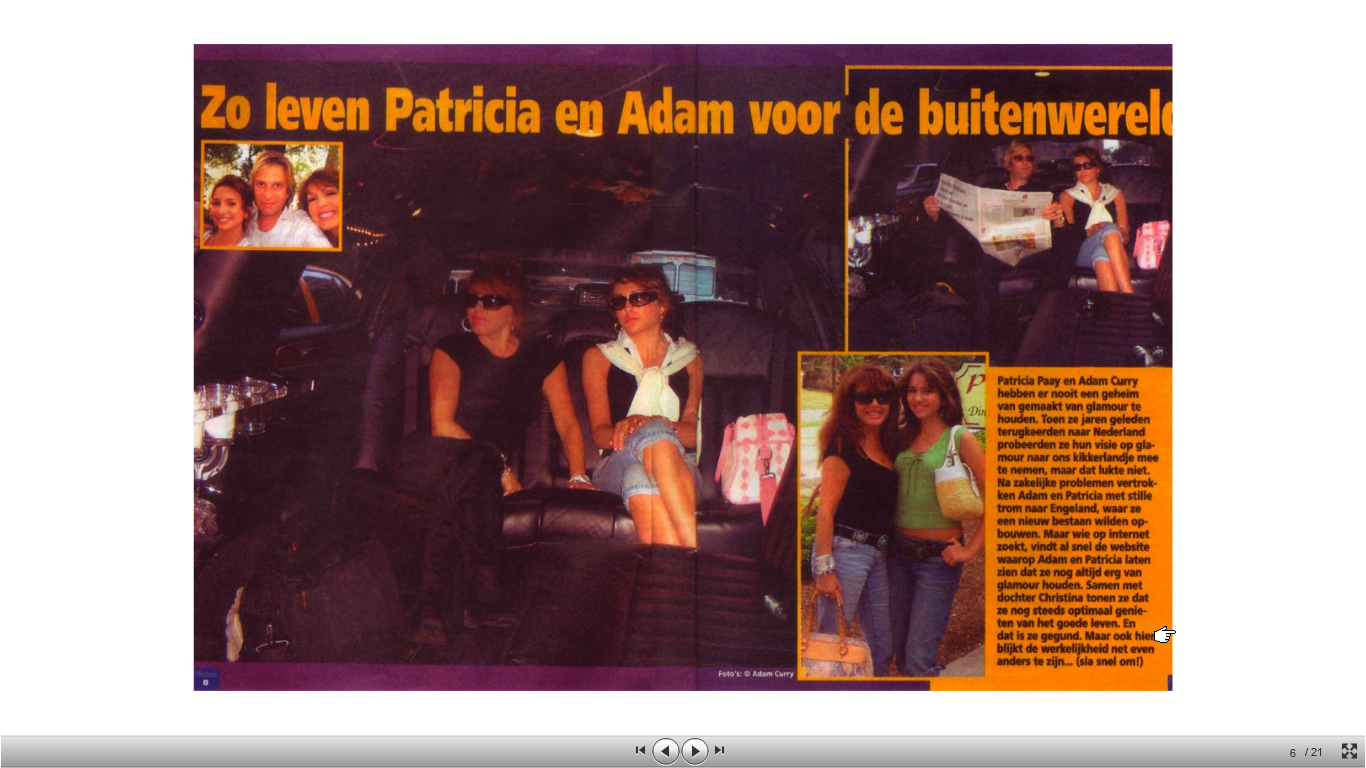 [Speaker Notes: http://mirrors.creativecommons.org/judgements/Curry-Audax-English.pdf
http://www.slideshare.net/paulkeller/curry-vs-weekend]
Curry v. Audax
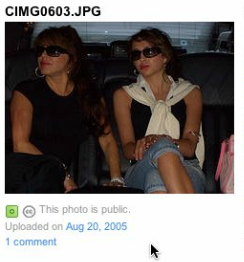 [Speaker Notes: http://mirrors.creativecommons.org/judgements/Curry-Audax-English.pdf
http://www.slideshare.net/paulkeller/curry-vs-weekend]
Chang v. Virgin Mobile
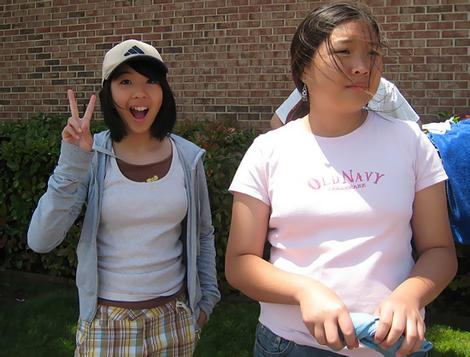 Chang v. Virgin Mobile
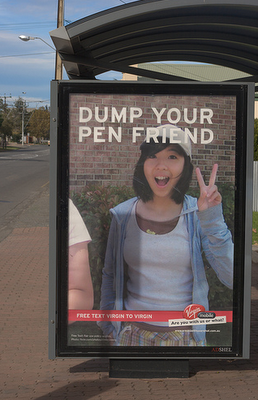 Využitelnost CC v českém právním prostředí
2007
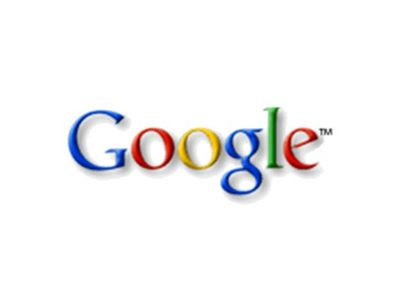 2010
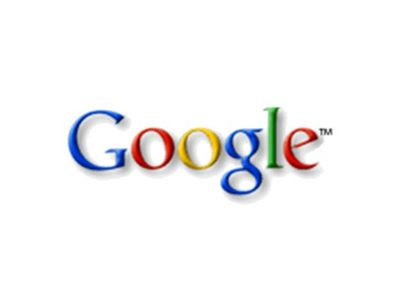 Creative Commons jsou už několik let přítomným fenoménem 
- Praktické problémy
I. Uzavírání smluv
Uzavírání kontraktů
Problematika akceptace
Akceptace nikdy není doručena
§ 46 AZ
S  přihlédnutím  k  obsahu návrhu nebo k praxi, kterou strany mezi    sebou  zavedly,  nebo  zvyklostem  může  osoba,  které  je návrh určen,    vyjádřit  souhlas  s  návrhem  na  uzavření smlouvy provedením určitého úkonu  bez vyrozumění navrhovatele tím, že se podle ní zachová, zejména    že  poskytne  nebo  přijme  plnění.  V  tomto případě je přijetí návrhu účinné v okamžiku, kdy byl tento úkon učiněn.
Problematika akceptace
Kdy je smlouva uzavřena
uživatel užije dílo pro osobní potřebu?
Uživatel „užije“ dílo ve smyslu §12? AZ
I. Osobnostní práva autorská
Osobnostní práva
Právo na autorství
Autor má právo na nedotknutelnost svého díla, zejména právo udělit svolení k jakékoli změně nebo jinému zásahu do svého díla, nestanoví-li tento  zákon  jinak.
Je-li dílo užíváno jinou osobou, nesmí se tak dít způsobem  snižujícím hodnotu díla.
Osobnostní práva
Osobnostních   práv  se  autor  nemůže  vzdát;  tato  práva  jsou nepřevoditelná
Licenční podmínky CC
3. Poskytnutí licence
…… poskytuje poskytovatel nabyvateli bezúplatnou, množstevně a místně neomezenou, nevýhradní a časově neomezenou licenci k Dílu:
……  oprávnění upravovat Dílo a upravené Dílo rozmnožovat,
II. Práva kolektivně spravovaná
Práva povinně kolektivně spravovaná
právo na odměnu za
   1.  užití  uměleckého  výkonu, zaznamenaného na zvukový záznam vydaný k bchodním  účelům,  
2.  užití  zvukového  záznamu,  vydaného  k obchodním účelům, vysíláním  
rozhlasem  nebo  televizí  
3. zhotovení rozmnoženiny pro osobní potřebu  zhotovení  rozmnoženiny  díla pro osobní potřebu
6. půjčování originálu nebo rozmnoženiny
Práva na odměnu za užití Díla podle tohoto ujednání jsou upravena následovně:
Tímto ujednáním nejsou dotčena práva na odměnu za užití Díla, která poskytovatel nemůže neuplatnit nebo se jich vzdát, zejména práva povinně kolektivně spravovaná.
Ve všech ostatních případech se poskytovatel zavazuje svá práva na odměnu za užití Díla podle tohoto ujednání neuplatnit nebo se jich tímto vzdává.
III. Nemožnost od licence odstoupit
IV. Právní jistota nabyvatele licence
Příklady nesprávného použití
Nejasnost  na co se CC licence vztahuje 
 špatné umístění na stránce
Licencování celé stránky pod CC
http://www.obrazar.com/obrazar/slecny.phtml

Vkládání děl jiných autorů pod CC
http://music.24rocking.com/2008_02_01_archive.html 
http://music4djs.blog.hr/2008/11/index.html
Prostor pro diskusi